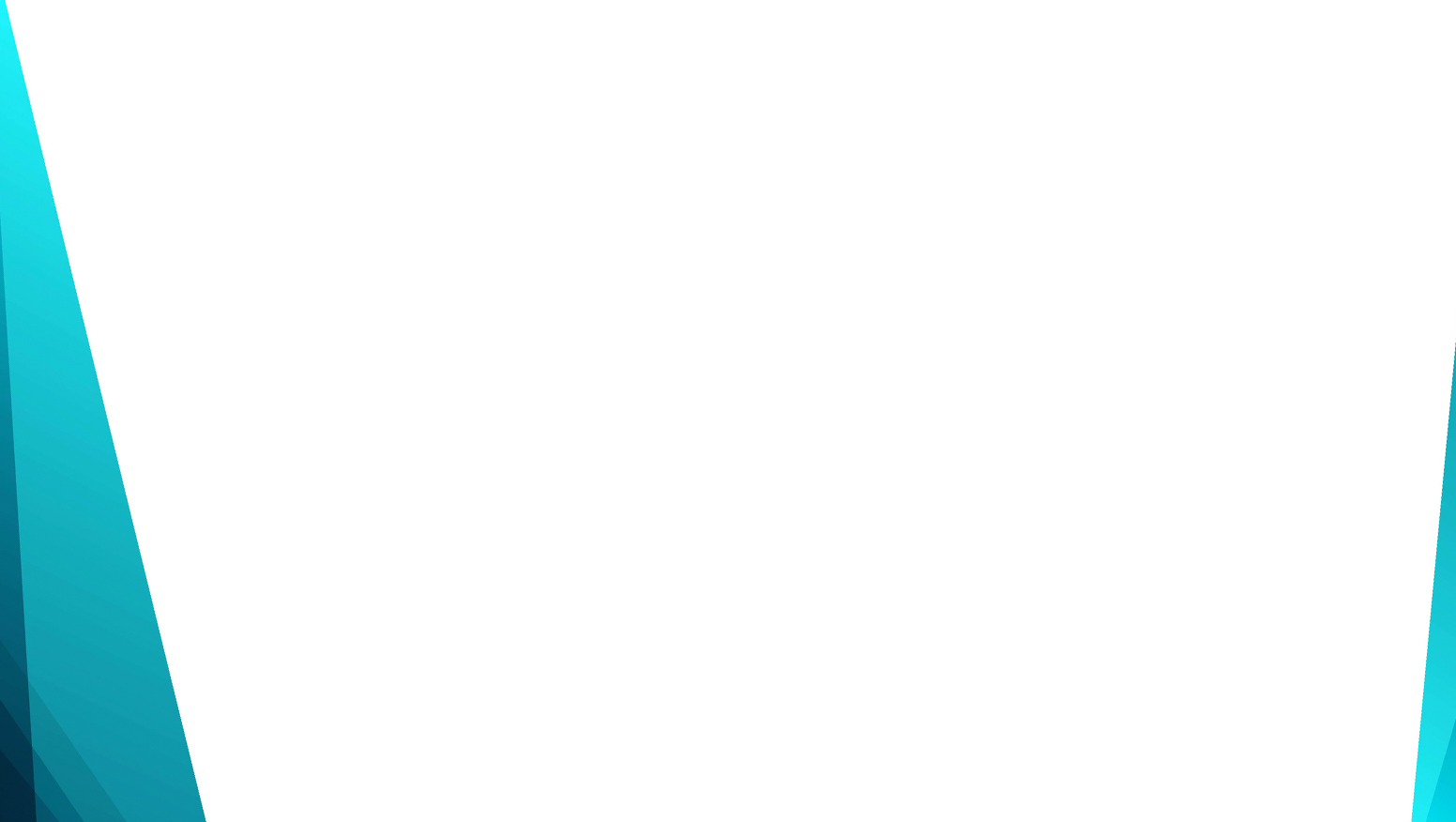 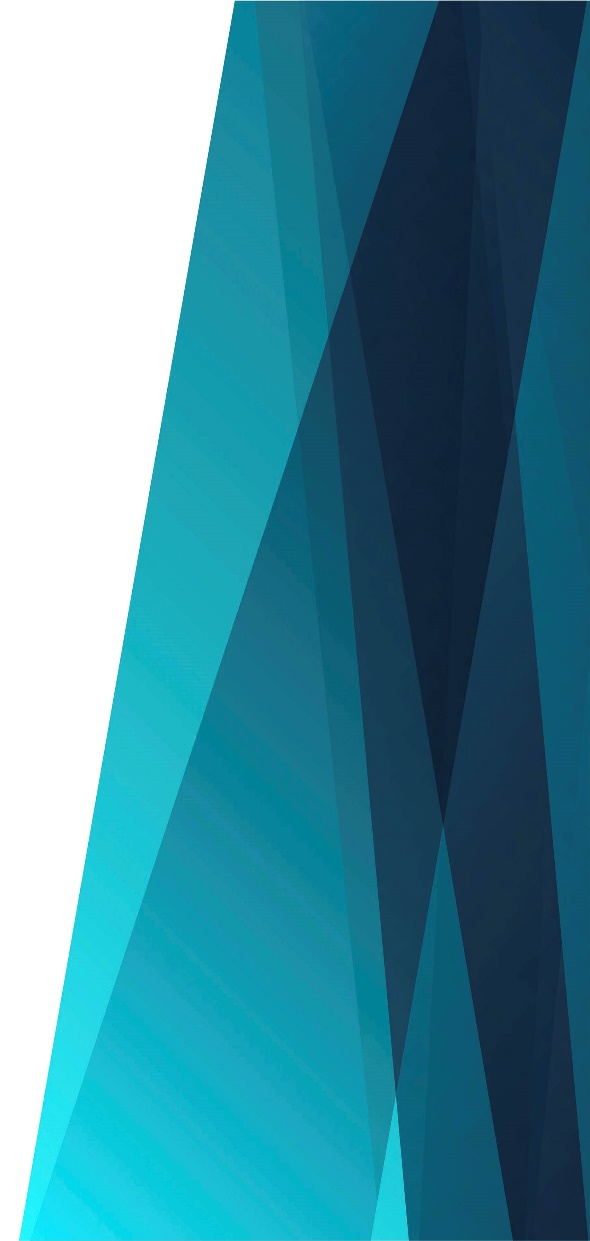 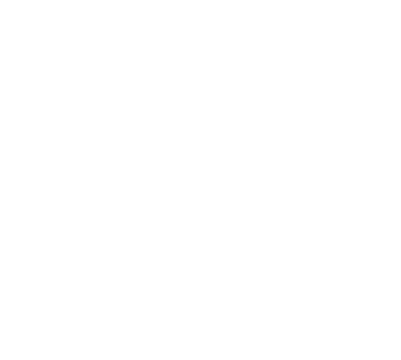 Стражи Сиона, вы громче трубите
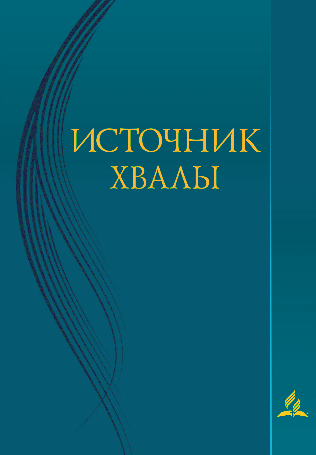 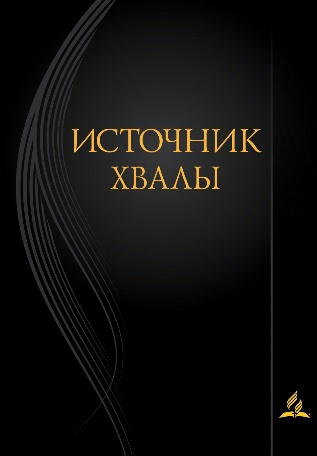 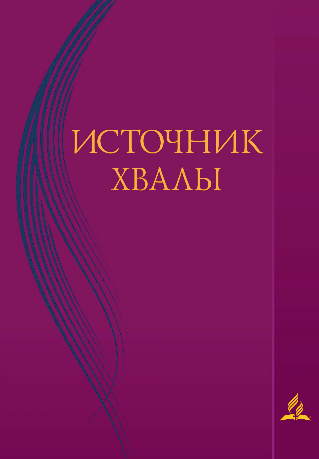 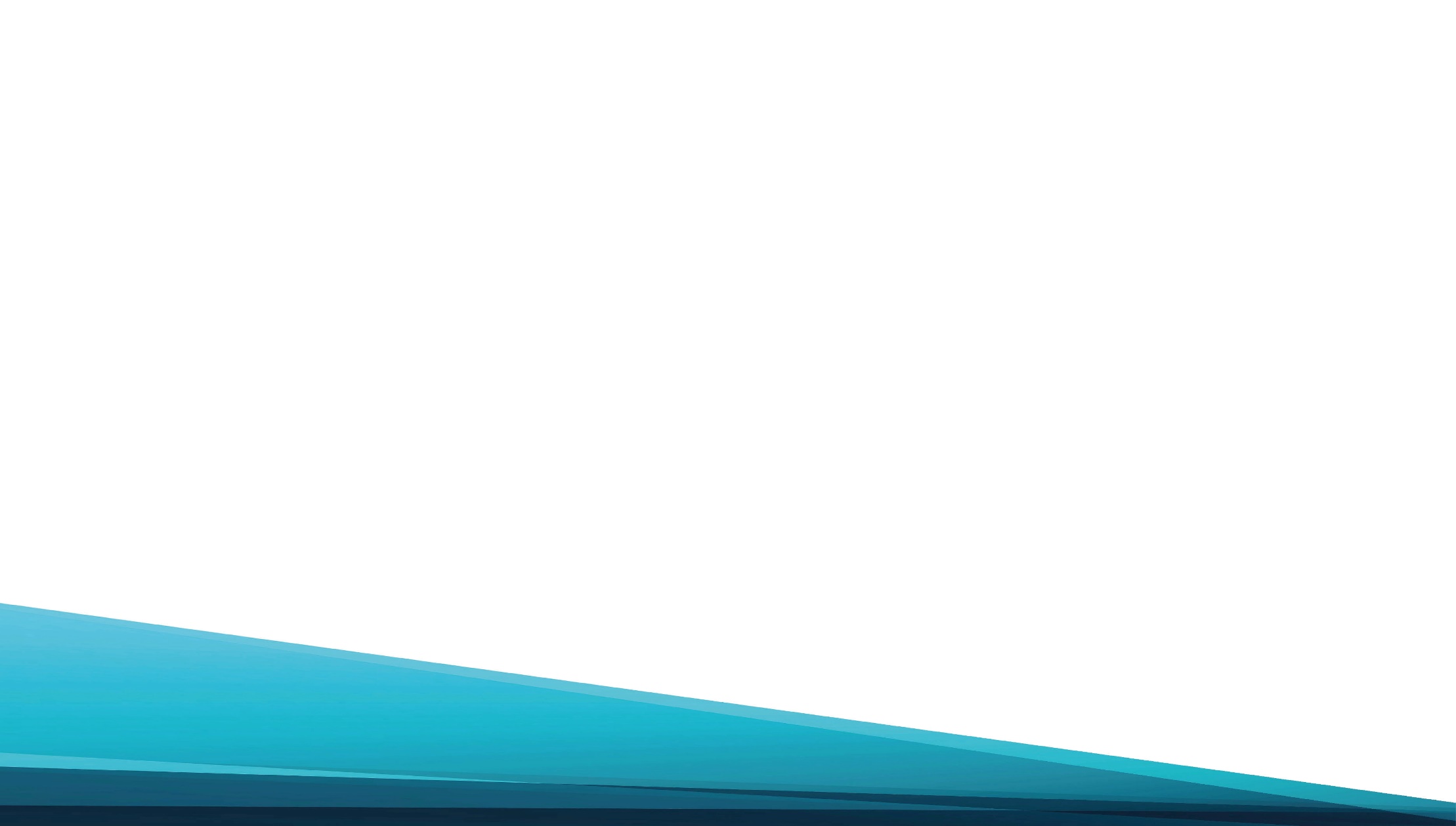 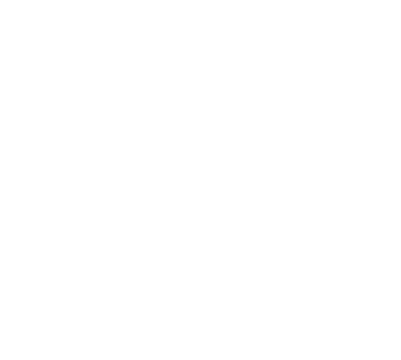 Стражи Сиона,
Вы громче трубите,
Мир окончательно
Хочет заснуть.
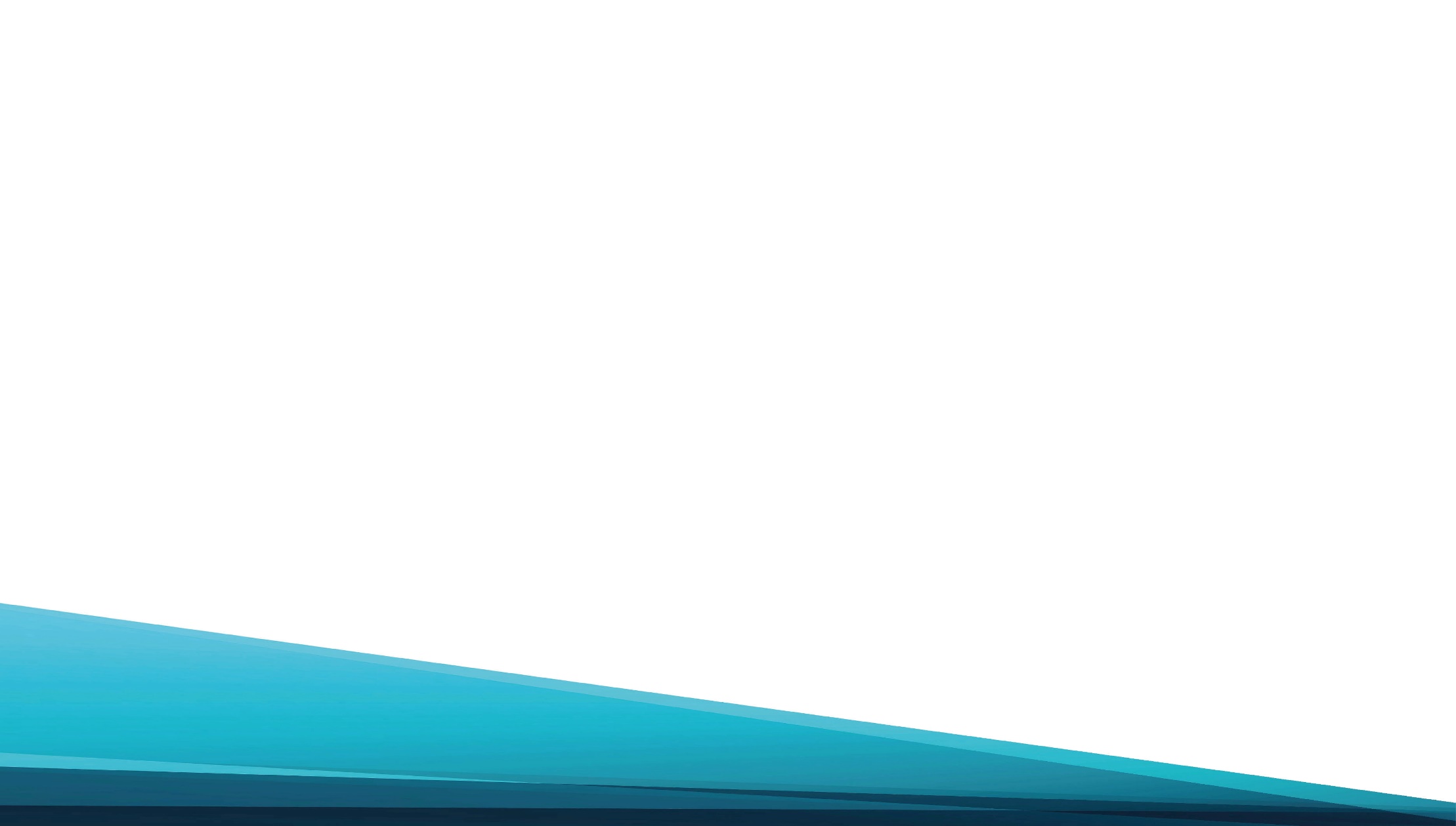 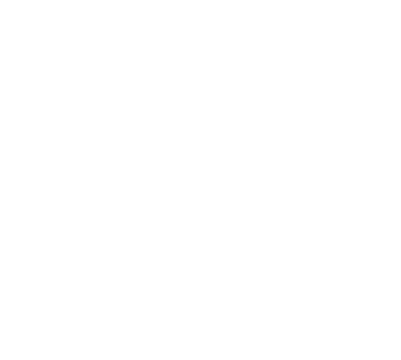 О, пробудите
Его, пробудите:
Близится утро,
Кончается путь.
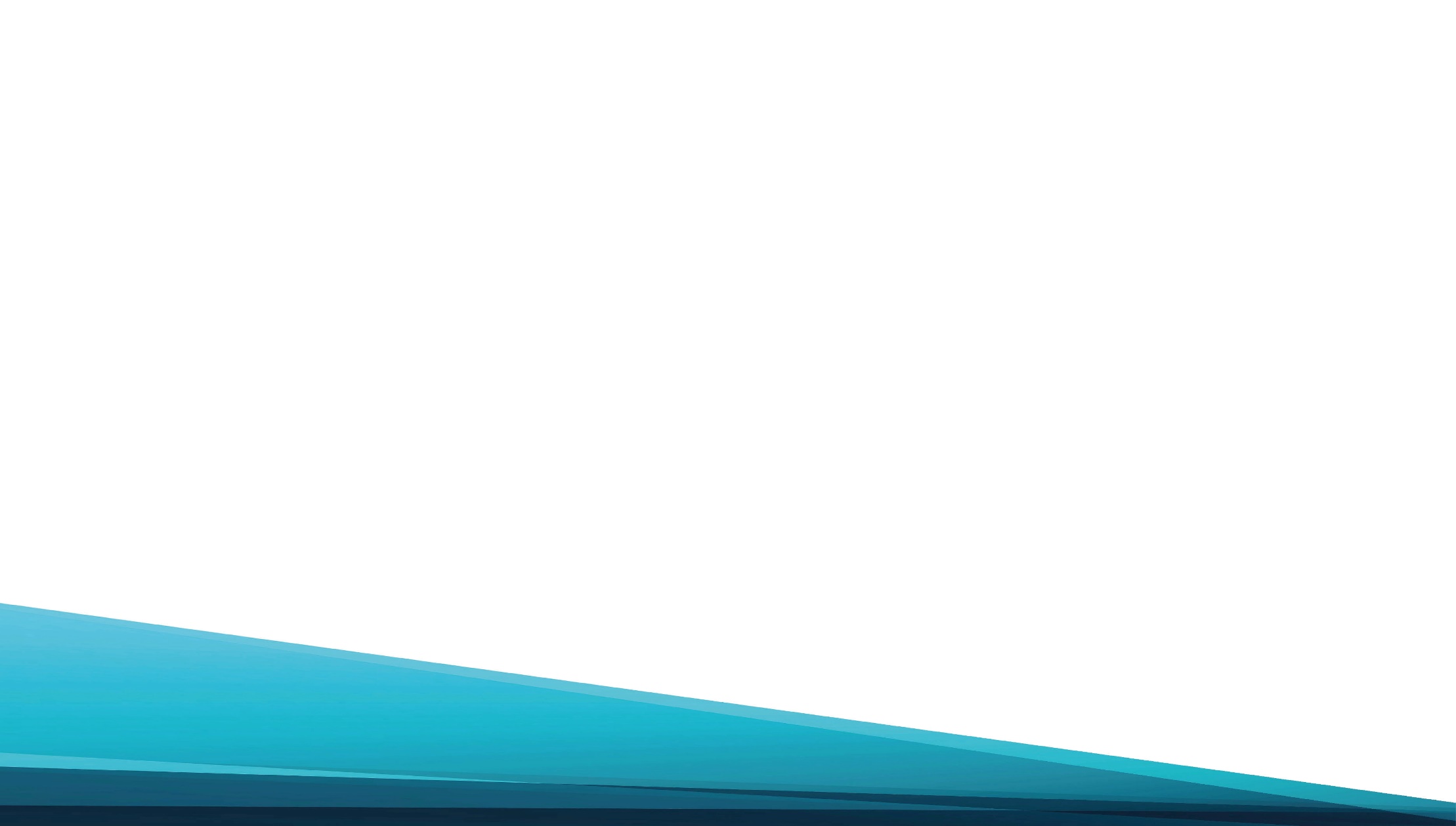 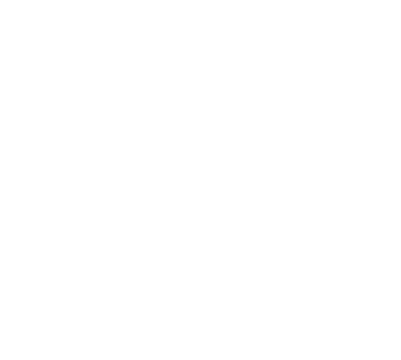 В мир сей идите
Со святым возвещеньем:
Пусть Весть благая
Повсюду пройдёт,
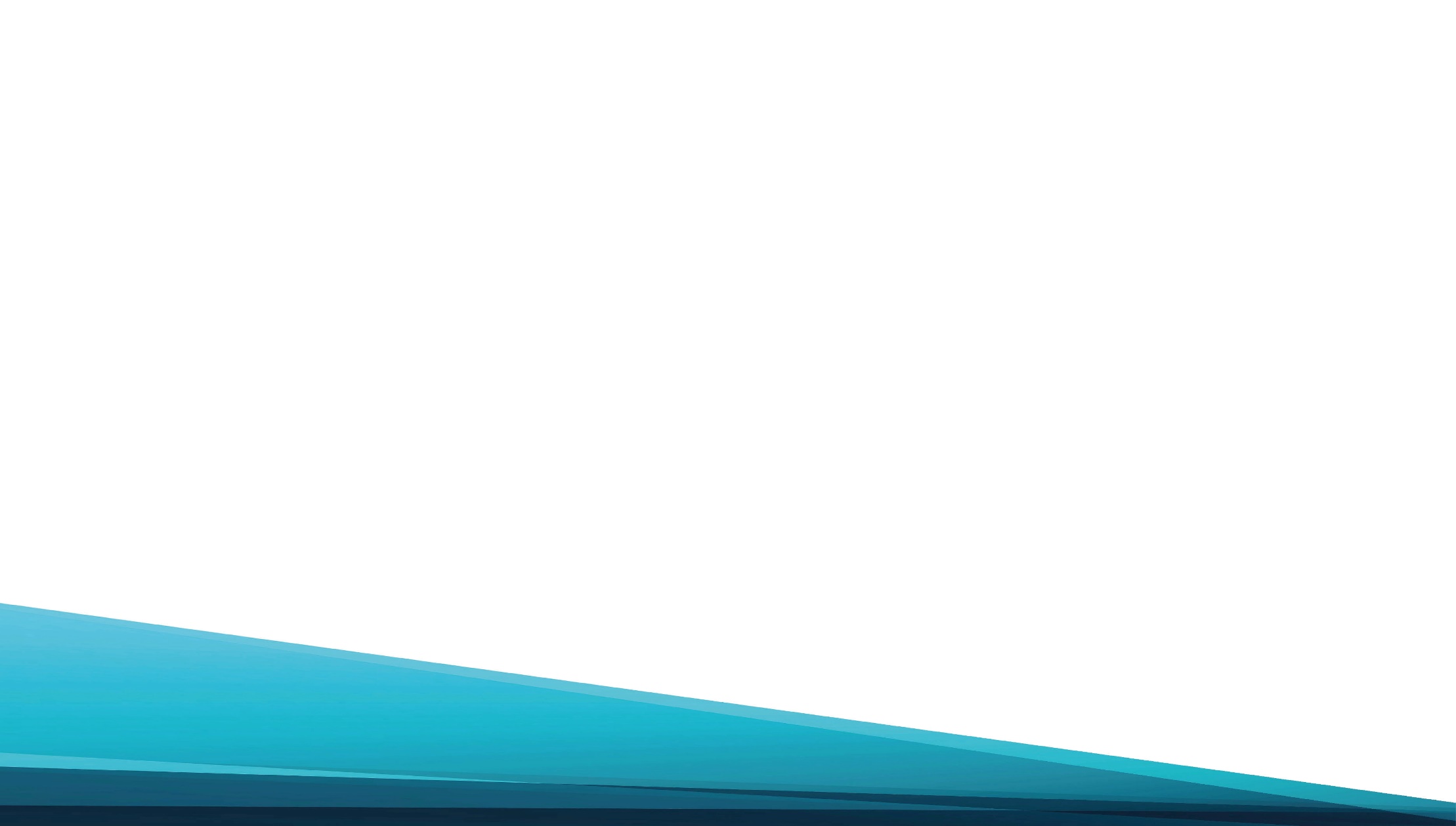 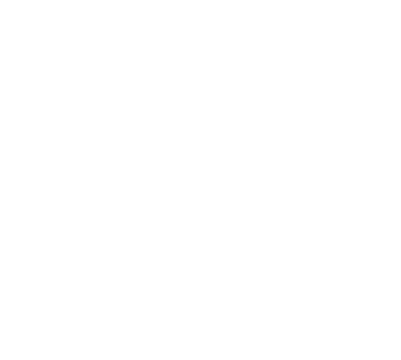 Всем расскажите
Со святым вдохновеньем,
Что уж Спаситель
С Сиона грядёт!
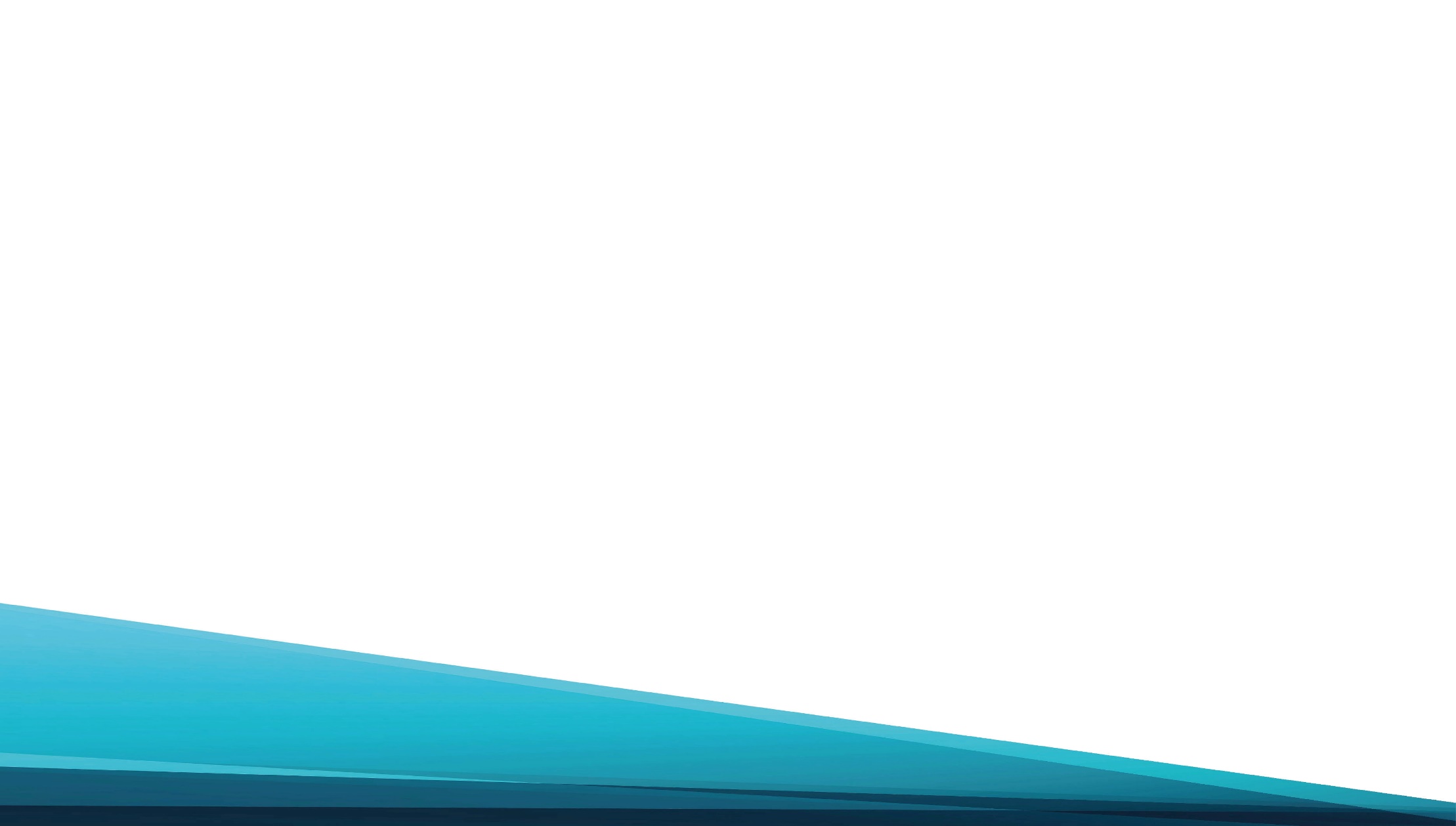 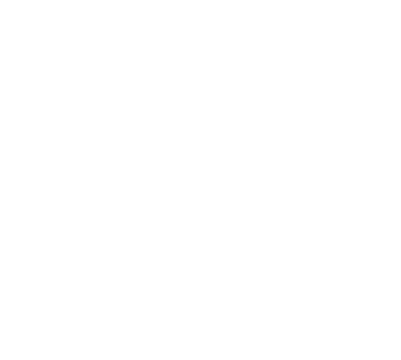 Пусть приготовится
Тот, кто желает
В Царство Христово
Спасённым войти,
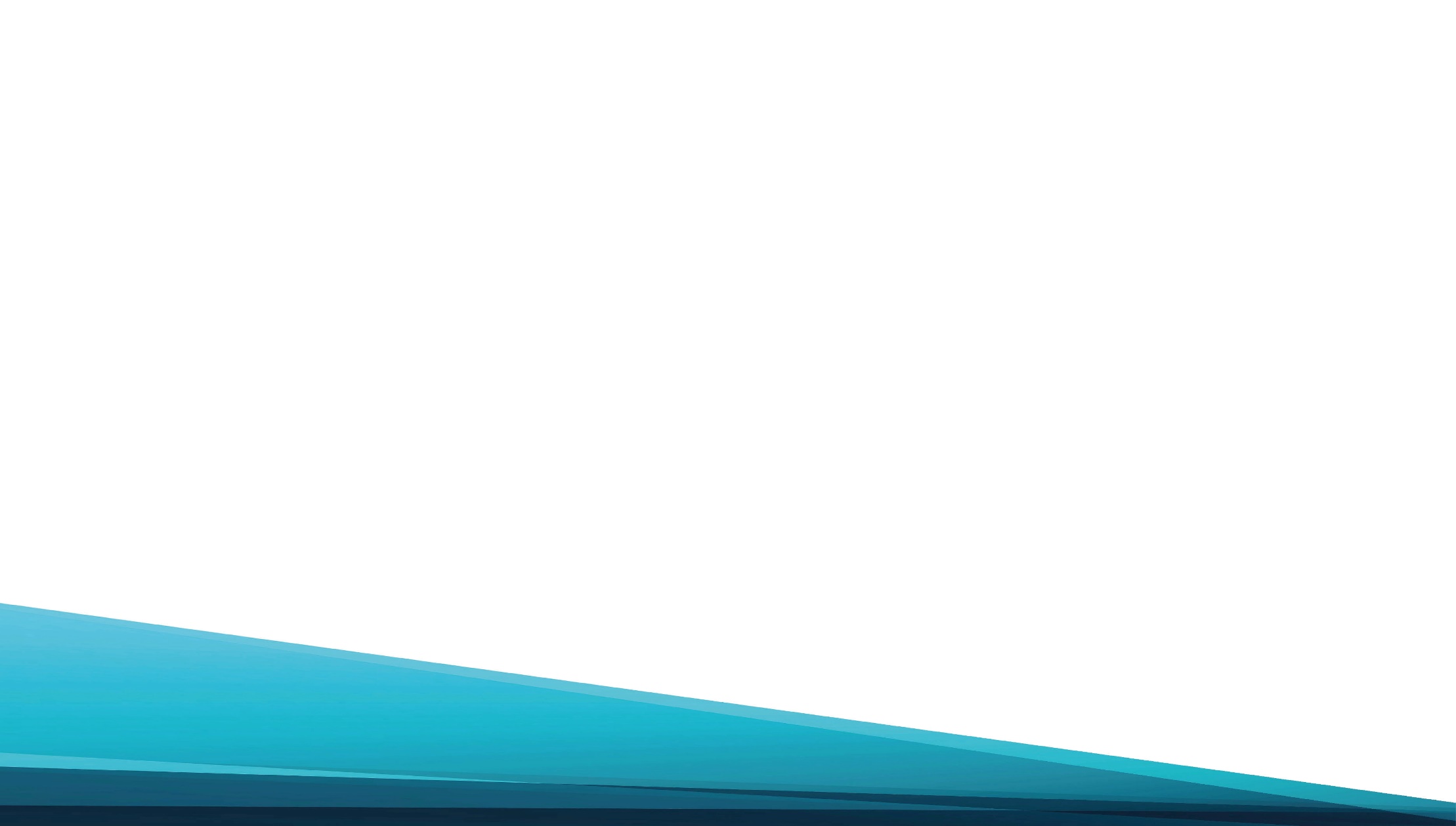 Пусть он немедля
За Ним поспешает,
Времени мало
Уже впереди.
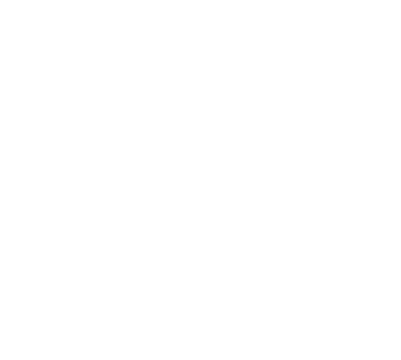